STA-STA WLAN Sensing: Scenarios and Signaling
Date: 2022-03-29
Authors:
Slide 1
Anirudha Sahoo
Introduction
Effectiveness of a sensing application, among other things, depends on the relative locations of sensing receiver, transmitter and target location
Draft D0.01[1] defines WLAN sensing only between an AP and a non-AP STA
It may not always be ideal to sense between AP and non-AP STA
Submissions [2, 0312r2]  and [3, 0339r1] propose STA-STA sensing
In this submission we present the basic STA-STA WLAN sensing functionality which is at the core of collaborative WLAN sensing (proposed in [2, 0312r2]) and SBP based STA-STA WLAN sensing (proposed in [3, 0339r1]).
AP-initiated STA-STA WLAN sensing is the basic functionality needed to support Collaborative WLAN sensing [2] and SBP based STA-STA WLAN sensing [3].
We present some scenarios and high level signaling to support STA-STA WLAN sensing
Slide 2
Anirudha Sahoo
STA-STA WLAN Sensing: AP as Sensing Initiator
Slide 3
Anirudha Sahoo
STA-STA WLAN Sensing
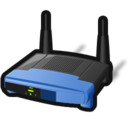 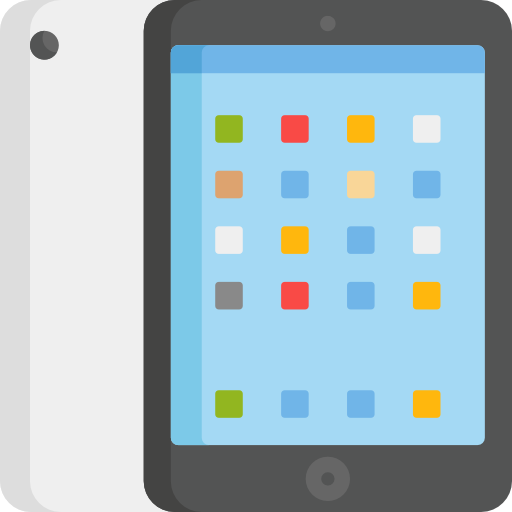 AP
STA3
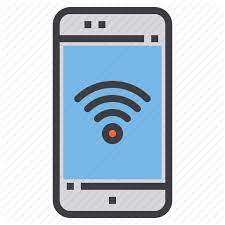 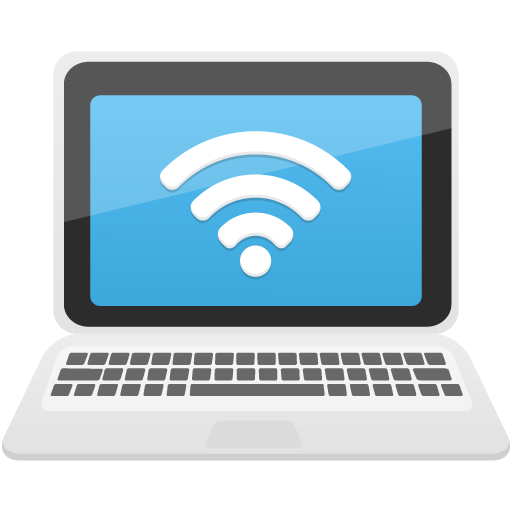 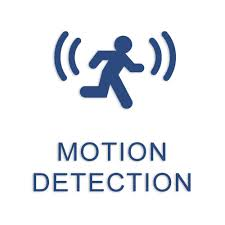 STA2
STA1
Anirudha Sahoo
Slide 4
Measurement Instance
Optional Reporting Phase
Sounding
Trigger frame
AP
STA1
NDP
STA2
Initiator AP: neither transmitter nor receiver
STA1 : peer transmitter
STA2 : peer receiver
Overheard transmission
Intended transmission
Anirudha Sahoo
Slide 5
STA-STA WLAN Sensing
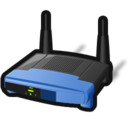 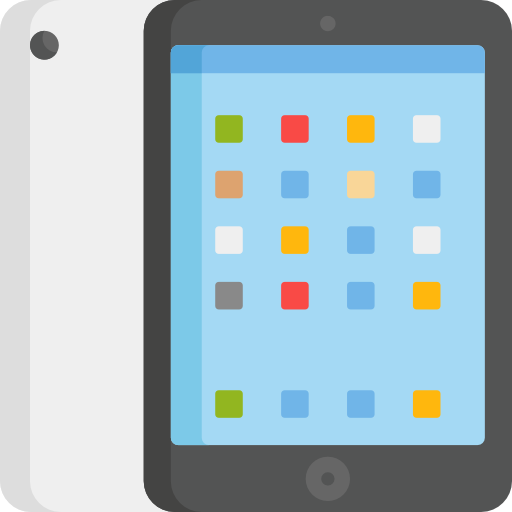 AP
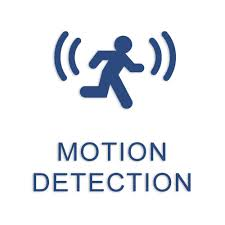 STA3
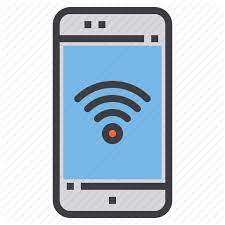 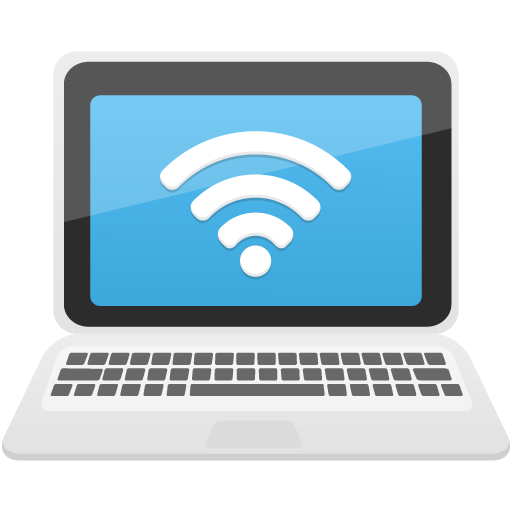 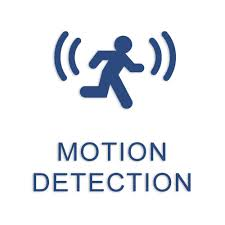 STA2
STA1
Anirudha Sahoo
Slide 6
Measurement Instance
Optional Reporting Phase
Sounding
Trigger frame
AP
STA1
NDP
STA2
Initiator AP: receiver
STA1 : peer transmitter, client transmitter
STA2 : peer receiver
Overheard transmission
Intended transmission
Anirudha Sahoo
Slide 7
STA-STA WLAN Sensing
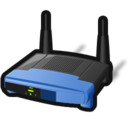 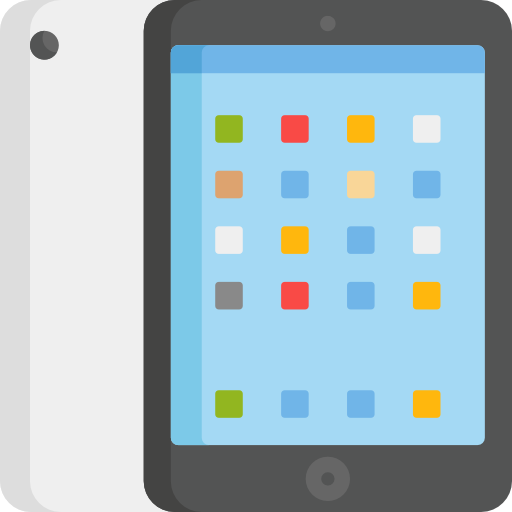 AP
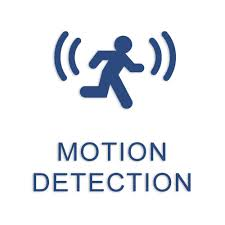 STA3
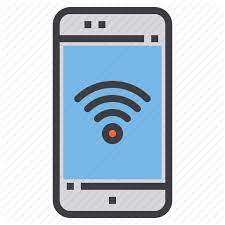 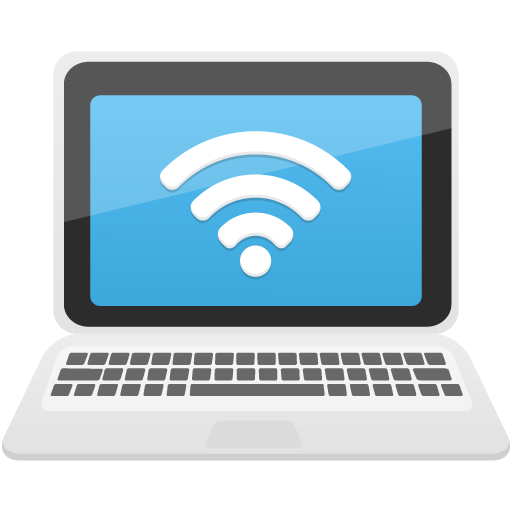 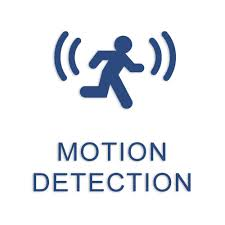 STA2
STA1
Anirudha Sahoo
Slide 8
Measurement Instance
Sounding
Trigger frame
Sounding
Trigger frame
Optional Reporting Phase
Sounding
NDPA
AP
NDP
STA1
NDP
STA2
Initiator AP: transmitter
STA1 : peer transmitter and client receiver
STA2 : peer receiver
Overheard transmission
Intended transmission
Anirudha Sahoo
Slide 9
STA-STA WLAN Sensing
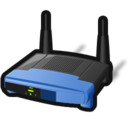 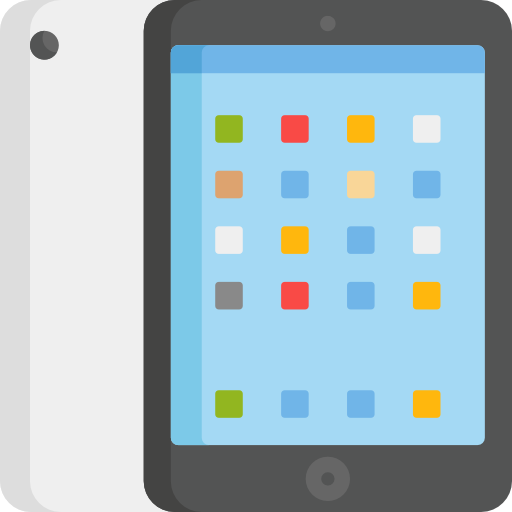 AP
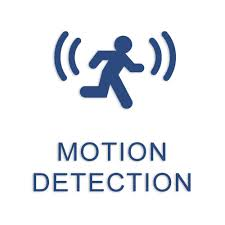 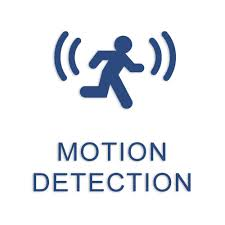 STA3
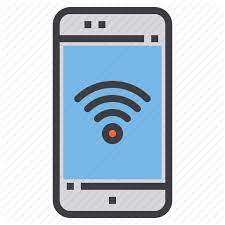 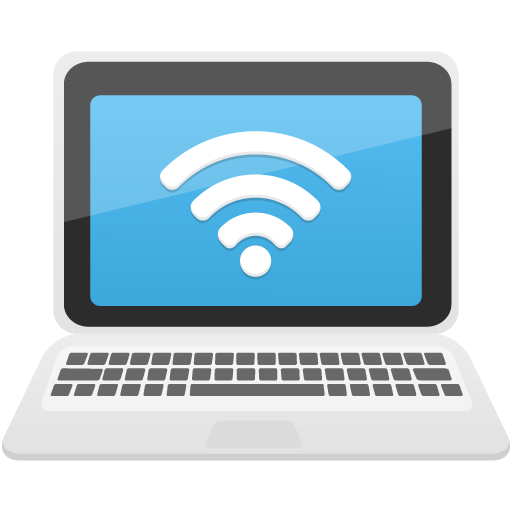 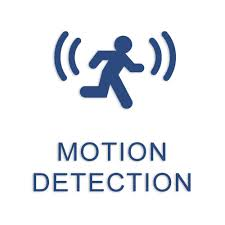 STA2
STA1
Anirudha Sahoo
Slide 10
Measurement Instance
Sounding
Trigger frame
Sounding
Trigger frame
Optional Reporting Phase
Sounding
NDPA
AP
NDP
STA1
NDP
STA2
Initiator AP: transmitter
STA1 : peer transmitter and client receiver
STA2 : peer receiver and client receiver
Overheard transmission
Intended transmission
Anirudha Sahoo
Slide 11
STA-STA WLAN Sensing
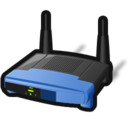 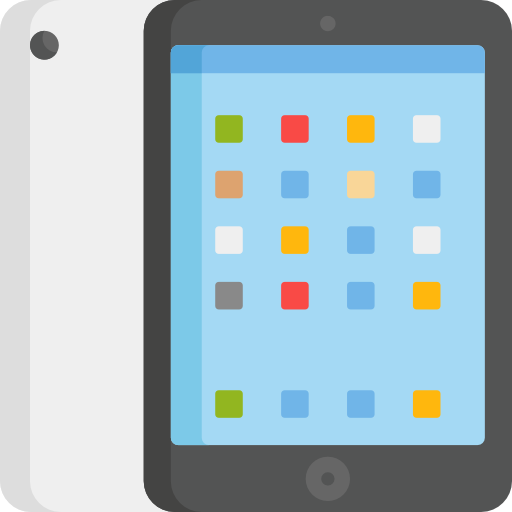 AP
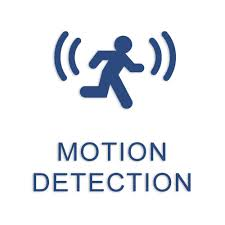 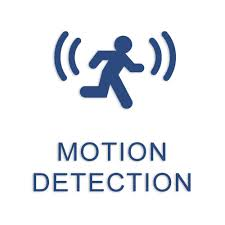 STA3
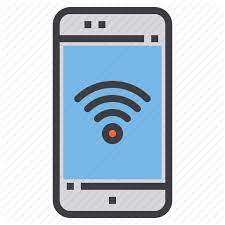 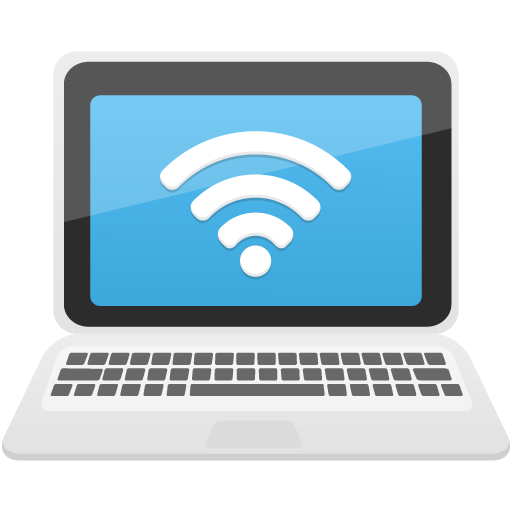 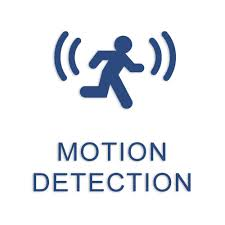 STA2
STA1
Anirudha Sahoo
Slide 12
Measurement Instance
Sounding
Trigger frame
Sounding
Trigger frame
Optional Reporting Phase
Sounding
NDPA
AP
NDP
STA1
NDP
STA2
Initiator AP: transmitter and receiver
STA1 : peer transmitter and client receiver
STA2 : peer receiver and client receiver
Overheard transmission
Intended transmission
Anirudha Sahoo
Slide 13
STA-STA WLAN Sensing
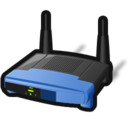 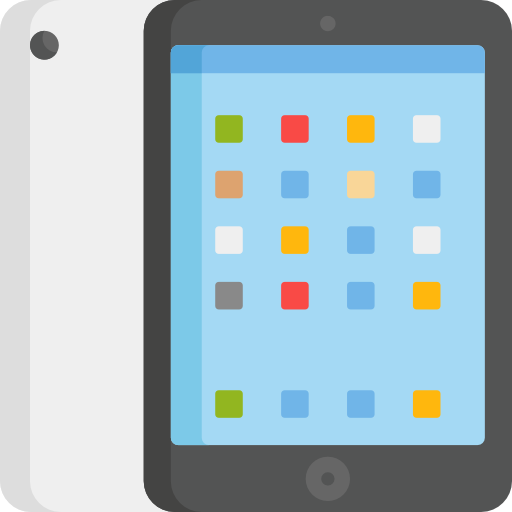 AP
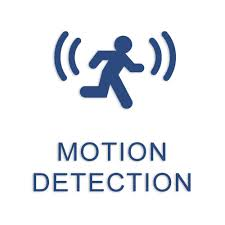 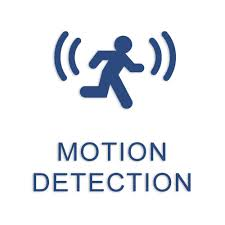 STA3
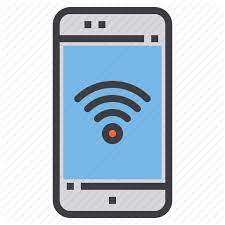 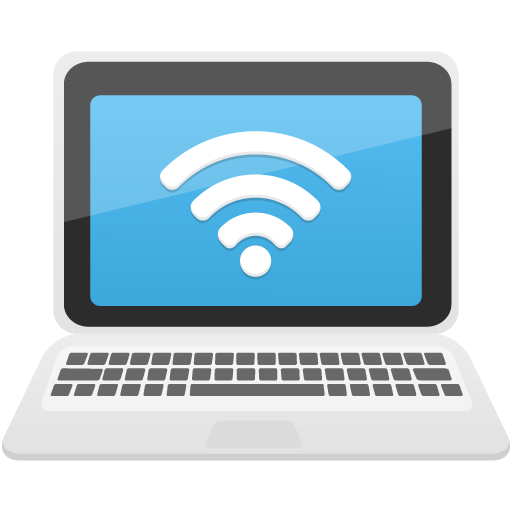 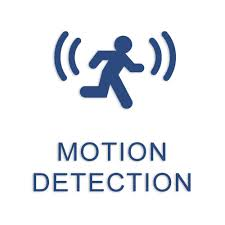 STA2
STA1
Anirudha Sahoo
Slide 14
Measurement Instance
Sounding
Trigger frame
Sounding
Trigger frame
Sounding
NDPA
Optional Reporting Phase
AP
NDP
STA1
NDP
NDP
STA2
Initiator AP: transmitter and receiver
STA1 : peer transmitter and client receiver
STA2 : peer receiver, client receiver and client transmitter
Overheard transmission
Intended transmission
Anirudha Sahoo
Slide 15
SBP based STA-STA WLAN sensing
Slide 16
Anirudha Sahoo
STA3 as SBP Initiator
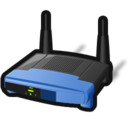 STA3 sends SBP request as SBP initiator to AP as SBP responder
AP as sensing initiator can then initiate any of the WLAN sensing procedures described earlier (based on the SBP request)
Optional report sent from AP (SBP responder) to STA3 (SBP initiator)
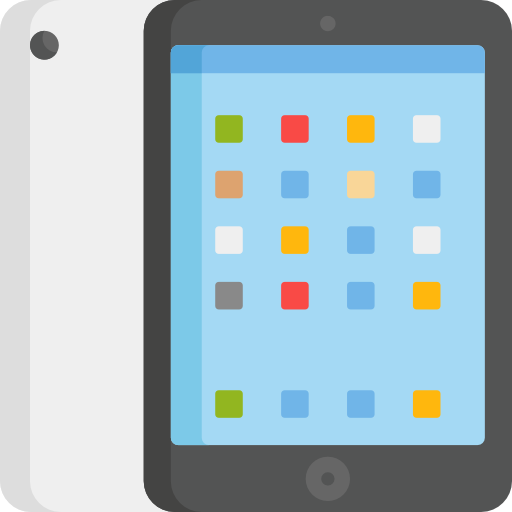 AP
STA3
When STA-STA sensing with AP as initiator is supported, SBP based STA-STA sensing can be supported with appropriate changes in SBP Request
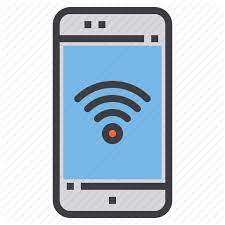 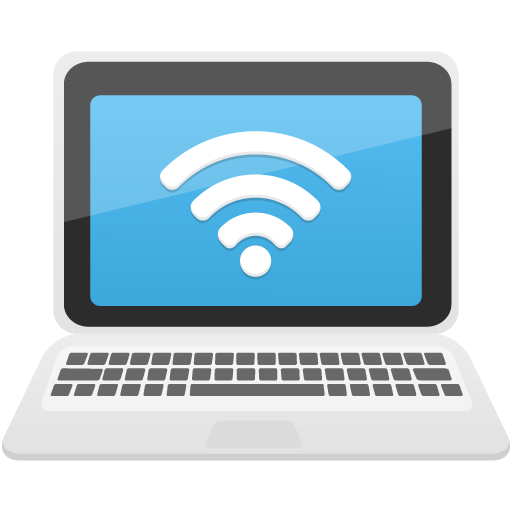 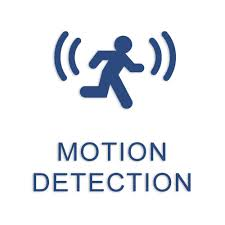 Note that the SBP Initiator could be a peer transmitter or peer receiver in the STA-STA WLAN sensing.
For example, STA1 or STA2 could be a SBP initiator of STA-STA sensing.
STA2
STA1
Slide 17
Anirudha Sahoo
Summary
AP initiated STA-STA sensing is the main building block to support collaborative WLAN sensing and SBP-based STA-STA WLAN sensing
We presented different scenarios of STA-STA WLAN sensing and provided high level signaling for the same
Slide 18
Anirudha Sahoo
Acknowledgement
Thanks to Claudio Da Silva and Sang Kim for providing clarifications on STA-STA sensing
Slide 19
Anirudha Sahoo
References
[1] Draft D0.01. https://www.ieee802.org/11/private/Draft_Standards/11bf/Draft%20P802.11bf_D0.01.pdf
[2] Collaborative WLAN sensing. https://mentor.ieee.org/802.11/dcn/22/11-22-0312-00-00bf-collaborative-wlan-sensing-example-operations.pptx, 
[3] STA-STA sub7GHz WLAN sensing support by leveraging SBP. https://mentor.ieee.org/802.11/dcn/22/11-22-0339-01-00bf-sta-sta-sub7ghz-wlan-sensing-support-by-leveraging-sbp.pptx
Slide 20
Anirudha Sahoo